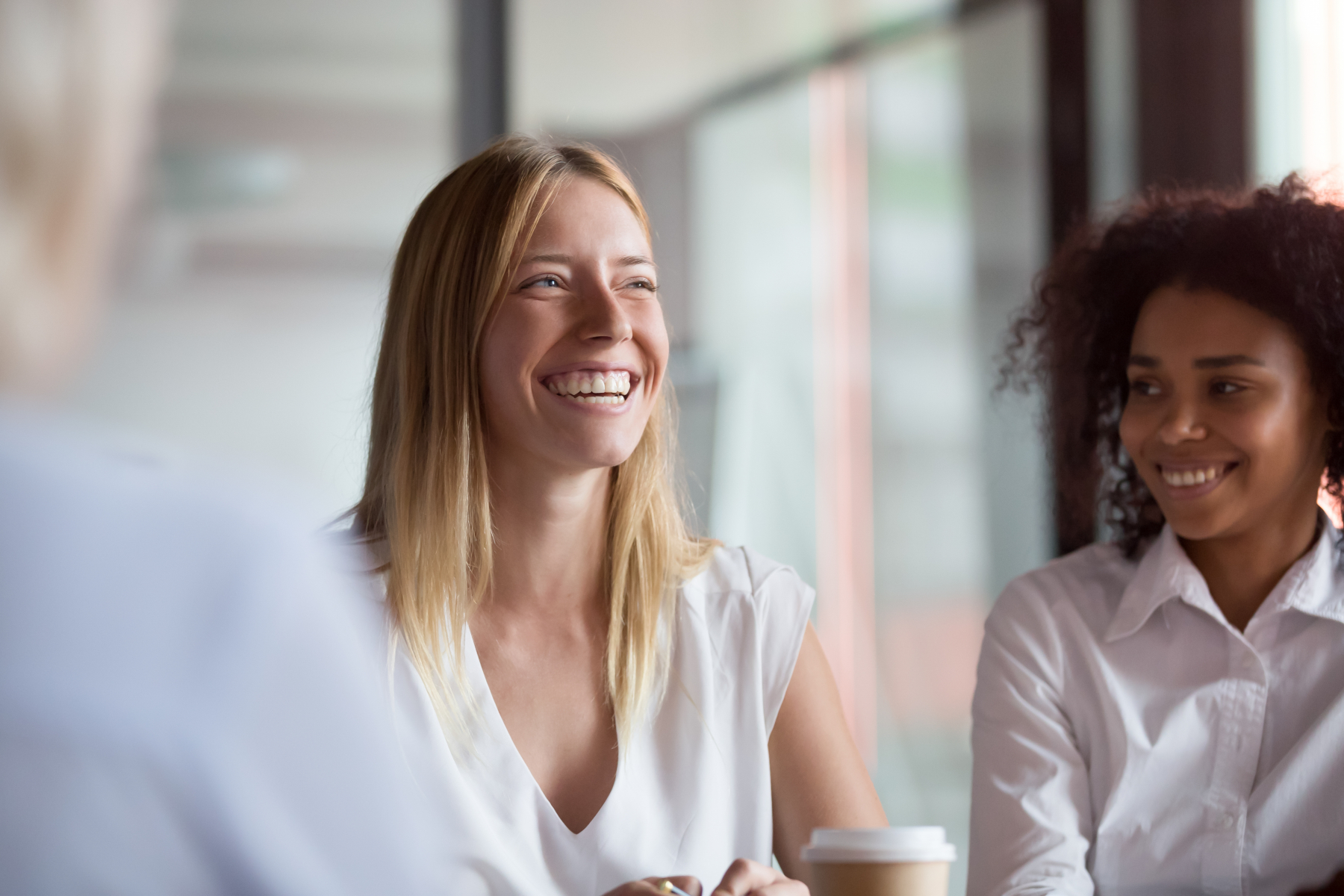 Vertaisvalmennusoppilaitoksen  arjen laadun varmistamisessa
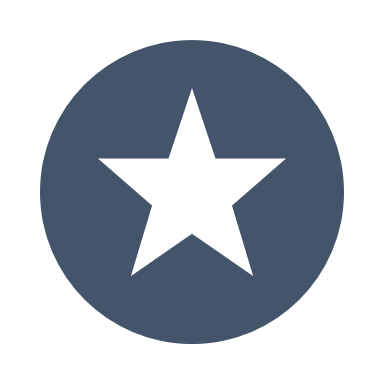 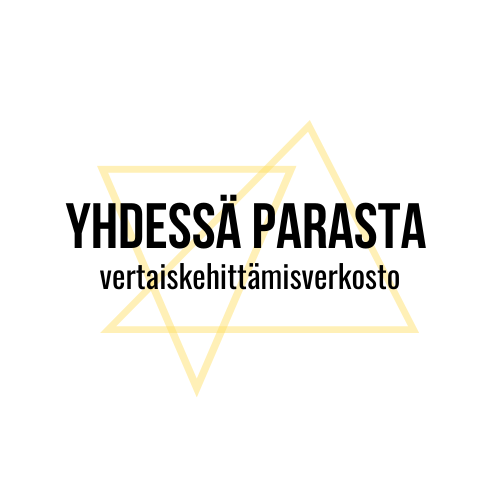 1. Vertais-valmennus
28.8.2022
1
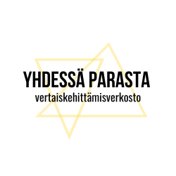 Tämän esityksen avulla tutustut* vertaisvalmennukseen toimintatapana* vertaisvalmennuksen mahdollisuuksiin ammatillisen opettajan arjen työn tukena* vertaisvalmennuksen merkitykseen arjen laadunhallinnassa
28.8.2022
2
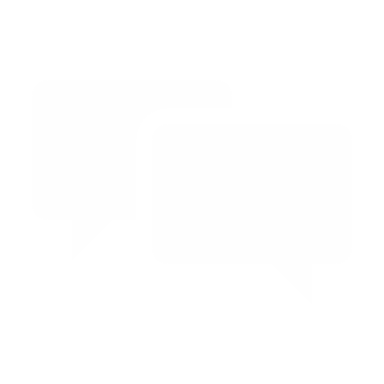 Vertaisvalmennus
Mitä vertaisvalmennus on ?
Vertaisvalmentajan rooli 
Mitä vertaisvalmennus tarjoaa opettajalle?
Vertaisvalmennuksen toimintatapoja 
Vertaisvalmennus laadunhallinnassa
Arjen laadunvarmistusta
28.8.2022
Yhdessä Parasta
3
Mitä vertaisvalmennus on?
Arjen tukea ja ydinprosessien laadunhallintaa
Henkilöstön jatkuvan oppimisen  ylläpitoa ja vauhdittamista
Toimintakulttuurin uudistamistaja toimintaympäristön muutoksiinvarautumista.
Keskiössä tiimissä työskentely ja tiimien tukeminen dialogin keinoin
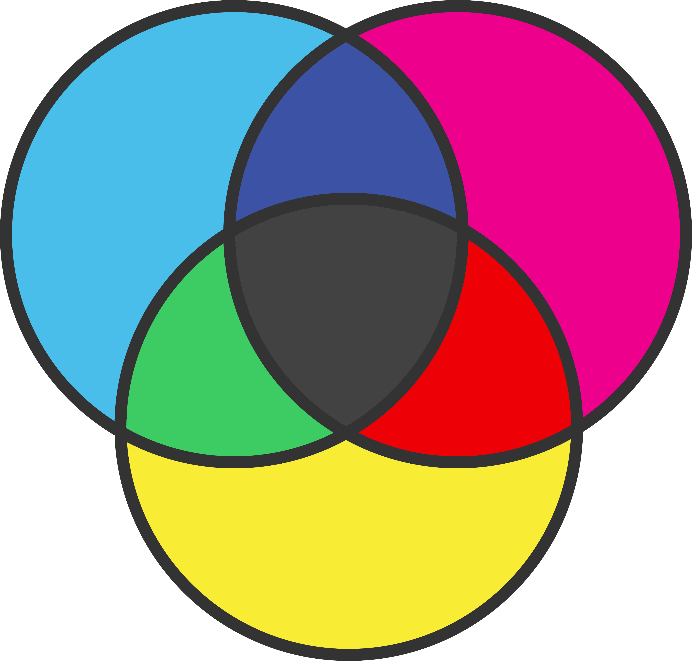 TIIMI
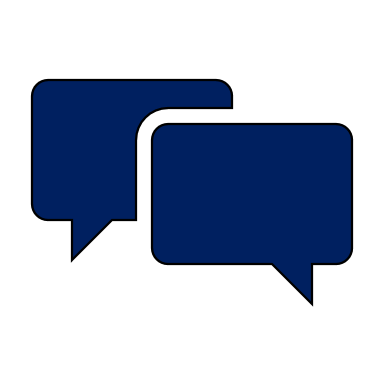 28.8.2022
Yhdessä Parasta
4
Eri termit, sama tavoite
Vertaisvalmennuksessa pohjana on Parasta hankkeissa luotu Luotsi- opettaja- malli.

Mallia on laajennettu ja kehitetty edelleen Yhdessä Parasta kehittämis-työssä.

Nyt on ajankohtaista kiinnittäälaajennettu malli  oppilaitoksen arjen laatutyön välineeksi.
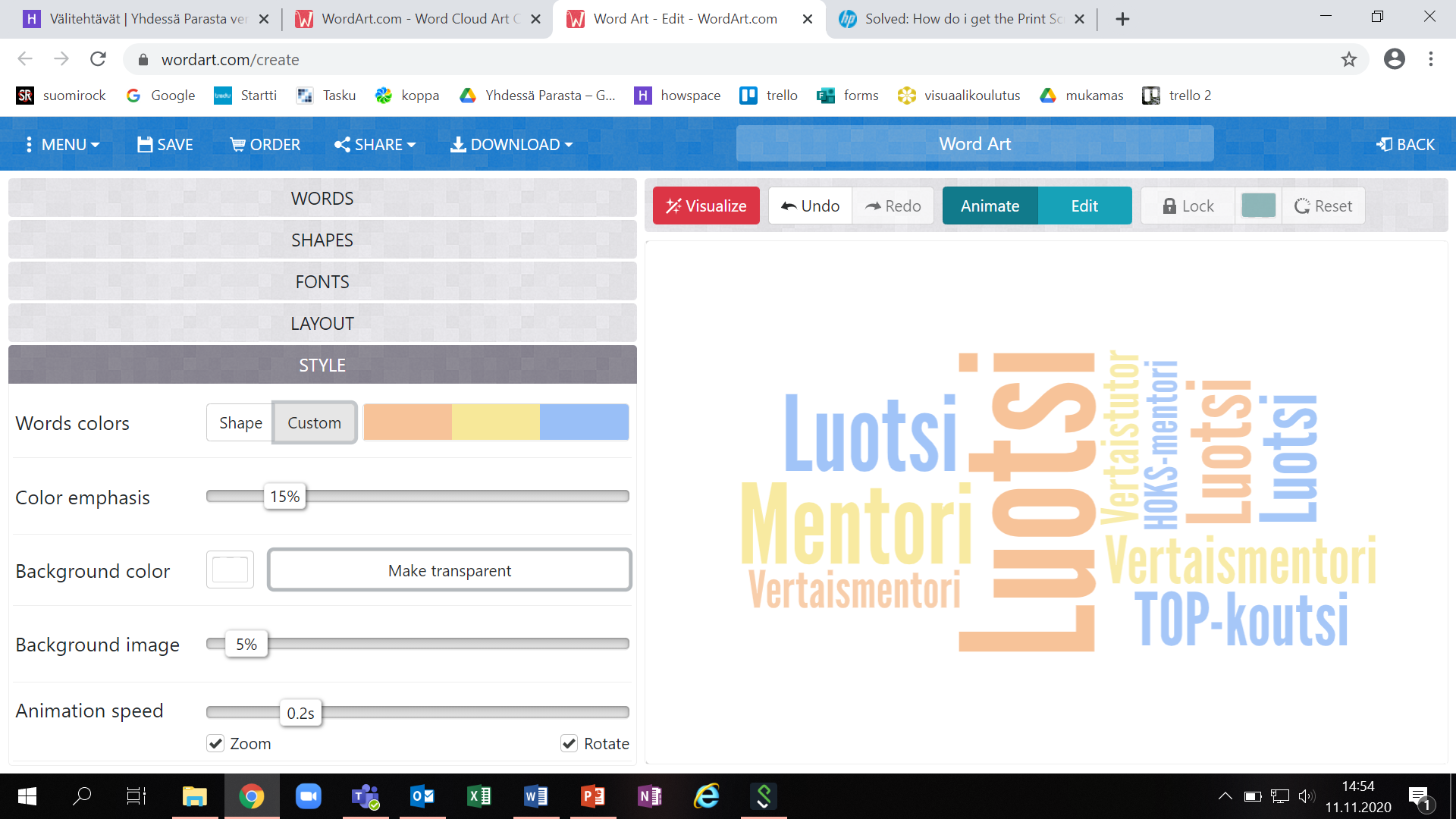 28.8.2022
Yhdessä Parasta
5
Vertaisvalmentajan rooli
Valmiina vertaisvalmentajaksi !
Olen sisäisesti motivoitunut toimimaan uudessa roolissa työyhteisössäni.
Lisäksi on avuksi, kun olen
helposti lähestyttävä, tiimityöskentelijä
valmis selvittelemään asioita ja jakamaan tietoa
omaan hyvät yhteistyö- ja vuorovaikutustaidot 
Kannustan kollegoja kokeilemaan ja kehittämään uutta.
Vertaisvalmentaja 
ohjaa, auttaa ja kannustaa vertaisiaan arjen haasteissa esim. HOKS- ja työelämässä oppimisen prosesseissa
tuntee ammatillisen koulutuksen prosessit ja niiden kehittämistarpeet
tunnistaa ja ennakoi toimintaymäristössä tapahtuvia muutoksia
on rohkea vaikuttaja vertaisilleen sekä johdon suuntaan.
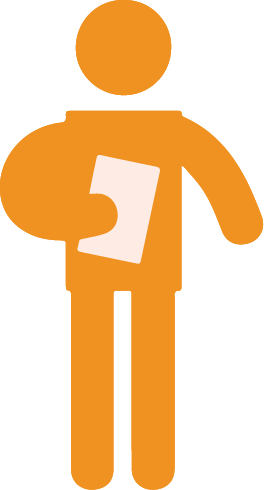 28.8.2022
Yhdessä Parasta
6
Mitä vertaisvalmennus tarjoaa opettajalle ?
Mitä opettajan työssä oppiminen on?
Yhteisöllisyyttä ja yhdessä tekemistä
Arjen tukea lähellä henkilöstöä
Perehdytystä uudelle opettajalle
Ammatillisen identiteetin vahvistumista
Avoimuutta, osallisuutta ja hyvinvointia koko työyhteisöön
28.8.2022
Yhdessä Parasta
7
Vertaisvalmennus työyhteisössä
Kehittää ja syventää henkilöstön HOKS- ja työelämäosaamista 
Vahvistaa asiakaslähtöistä toimintatapaa
Lisää yhdessä tekemisen ja oppimisen kulttuuria - aitoa dialogia
Oppimista työyhteisössäUusien toimintatapojen haltuunottoa, muutosten yhteistä ennakointia ja niihin valmistautumista.
28.8.2022
Yhdessä Parasta
8
Vertaisvalmennuksen toimintatapoja
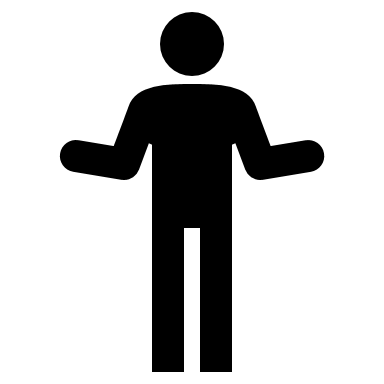 Vertaisvalmentajat toimivat oppilaitoksessa järjestämällä esim.
virtuaalisia kysely- tai kahvitunteja 
henkilökohtaista ja pienryhmien tai tiimien ohjausta 
uusien opettajien ryhmä- tai yksilömentorointia 
Arjen apua tarjotaan sähköisten kanavien kautta  hyödyntäen Teamsiä, chat -palvelua tai muita  sähköisiä välineitä.
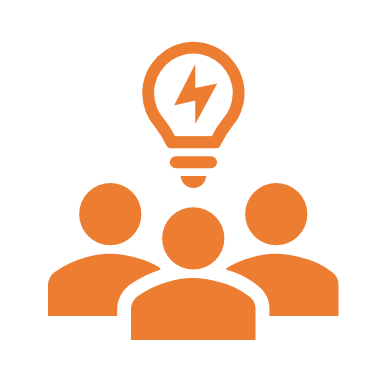 28.8.2022
Yhdessä Parasta
9
Vertaisvalmentajan sisäinen verkosto
Vertaisvalmentaja toimii  monissa eri työryhmissä ja tiimeissä. 

Tämä ylläpitää sisäistä yhteistyötä ja viestintää.
28.8.2022
Yhdessä Parasta
10
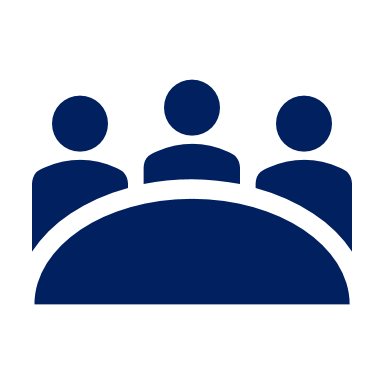 Vertaisvalmennus tukee johtamista
Vertaisvalmentajat toimivat esimiesten ja johdon tukena pedagogisen toimintakulttuurin uudistamisessa.

Tarjoamalla mm.
toimintatapojen yhteisöllistä käsittelyä
käytännön asiantuntijuutta toimintaohjeiden sekä prosessikuvausten kehittämiseen
tietoa henkilöstön kehittämis- ja koulutustarpeista

Vertaisvalmennus yhdistää ja sitä hyödynnetään yli alojen, opetus-  sekä työelämän palvelut yhdessä.
Vertaisvalmennuksen paikkoja ja tilanteita:
Henkilökohtaistamisen ja työelämä-yhteistyön käytännöt ja merkitys
Erityisen tuen kysymykset 
Opiskelijahallintojärjestelmiin liittyvät kirjaamiskäytännöt 
Työelämäpalautteen kerääminen ja hyödyntäminen 
Uusien opettajien perehdytys
28.8.2022
Yhdessä Parasta
11
Vertaisvalmennus laadunhallinnassa
Ketterä laadunhallinnan toimintatapa
laatukäsikirjojen
prosessikuvausten
toimintaohjeiden lisäksi

Vertaisvalmennuksen tavoitteet ja sisältö nousevat oppilaitoksen
palautejärjestelmistä
henkilöstökyselyistä
laatuauditoinneista  
Vertaisvalmennussyöttää arjen tietoamyös takaisin.
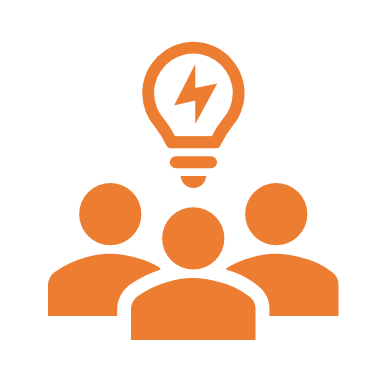 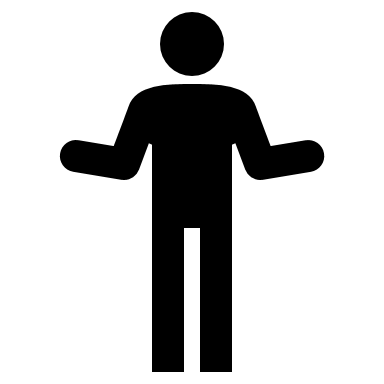 Pika-apua opettajan arjessa
Käytännön asiantuntijuutta
Perehdyttämistä, mentorointia
Arjen palautetta
Yksilön vastuuta ja toimijuutta vahvistaen
Yhdessä oppimista
Osaamisen jakamista
Muutoksen eteenpäin viemistä
Laadun käsittelyä yhdessä,dialogia	
Avoimuutta ja osallisuutta
Sisäistä yhteistyötä
28.8.2022
12
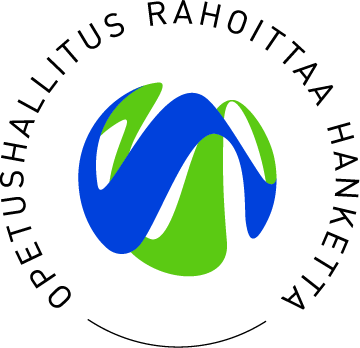 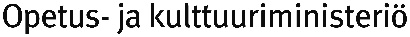 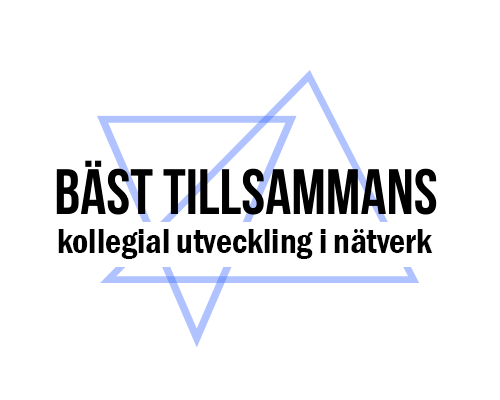 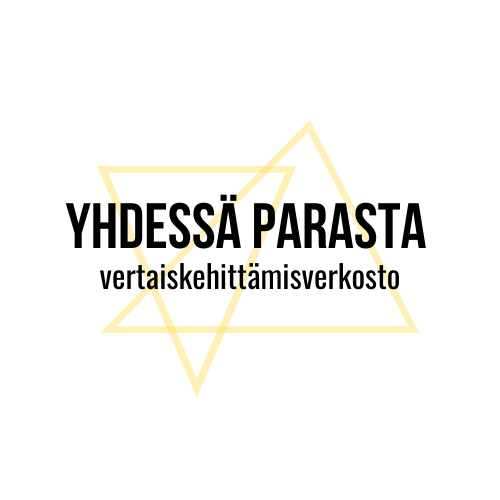 28.8.2022
13